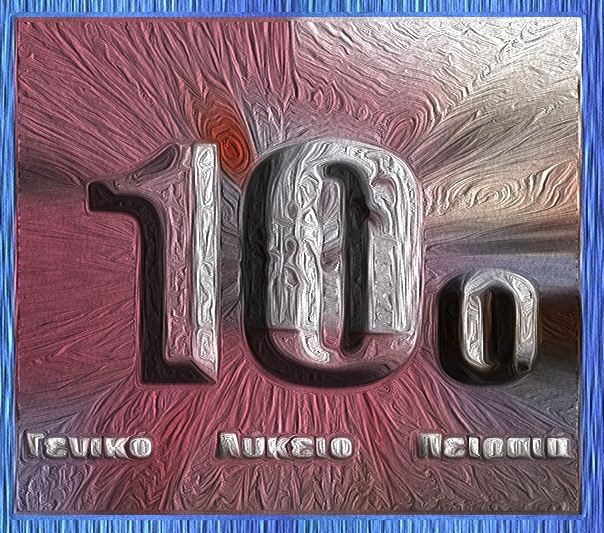 Πολιτιστικό πρόγραμμα: «Χρόνος ο Χορόνους»σχολ. Έτος 2014-15
Χρόνος, Ο χορευτής που στροβιλίζεται γύρω από τον νου μας
το παράδοξο των διδύμων
νοητικό πείραμα: 
έχουμε δύο αδέλφια δίδυμα: ένας αδελφός (Α) φεύγει για ένα διαστημικό ταξίδι, και ο  άλλος (Γ)μένει στην Γη.
το παράδοξο των διδύμων
«το παράδοξο των διδύμων»
Όταν ο Α επιστρέφει, διαπιστώνει ότι είναι νεότερος από τον αδελφό του. 
Αν θεωρούσαμε ότι ο αστροναύτης μένει ακίνητος  και ότι ο αδελφός του πάνω στη Γη απομακρύνεται στην αντίθετη διεύθυνση με την ίδια ταχύτητα τότε ο άνθρωπος που έμενε στην Γη δεν θα έπρεπε να ήταν νεώτερος;
«το παράδοξο των διδύμων»
Σε αυτήν την περίπτωση ο αστροναύτης θα έβγαζε το συμπέρασμα ότι ο δίδυμος αδελφός του θα είναι νεότερος του.
Ποιος όμως έχει δίκιο;
«το παράδοξο των διδύμων»
Οι τύποι του Αϊνστάιν ισχύουν μόνο για τα "αδρανειακά συστήματα αναφοράς" Δηλαδή: Ένας επιβάτης δεν αντιλαμβάνεται την κίνηση μόνο όταν ένα σκάφος ή ένας πύραυλος κινούνται με σταθερή ταχύτητα, δηλαδή χωρίς επιτάχυνση ή επιβράδυνση (a=ο).
«το παράδοξο των διδύμων»
Όταν όμως ο πύραυλος εκτοξεύεται ο αστροναύτης αισθάνεται την επιτάχυνση και τα συστήματα στα οποία ανήκουν τα δύο αδέλφια ΔΕΝ είναι αδρανειακά.
«το παράδοξο των διδύμων»
Άρα : η κατάσταση του αδελφού που μένει  στη Γη δεν είναι ισοδύναμη με εκείνη του αδελφού του που ταξιδεύει με τον πύραυλο.


Πάντα νεότερος επιστρέφει ο αστροναύτης
Σας ευχαριστώ
Στέλλα Ραβάνη
Ντόρις Σκεντέρας